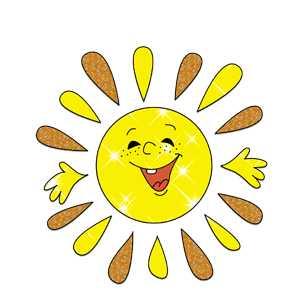 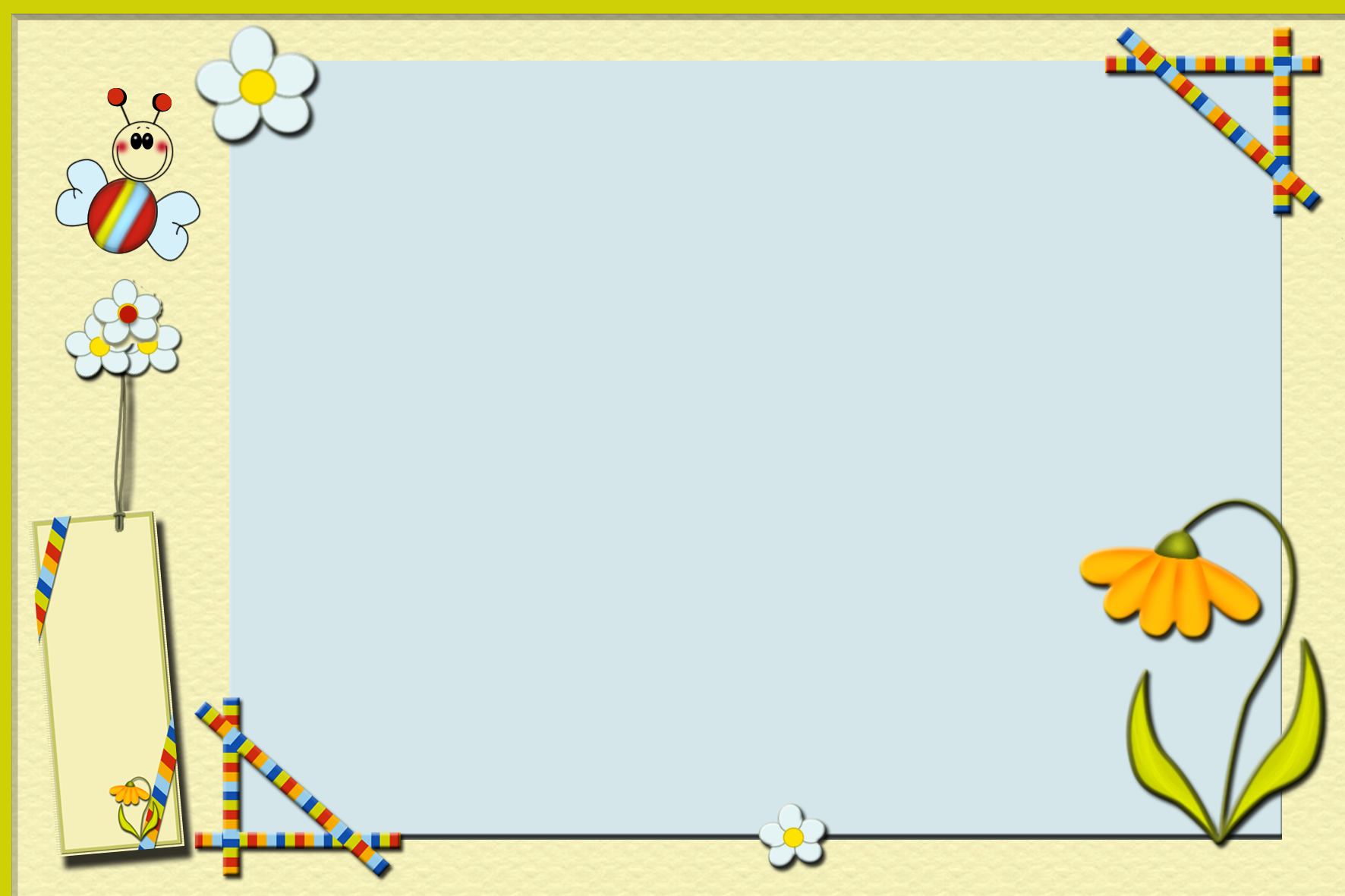 РАДУЖНАЯ ПЕСЕНКА
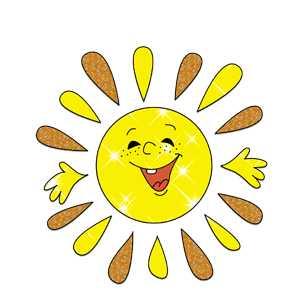 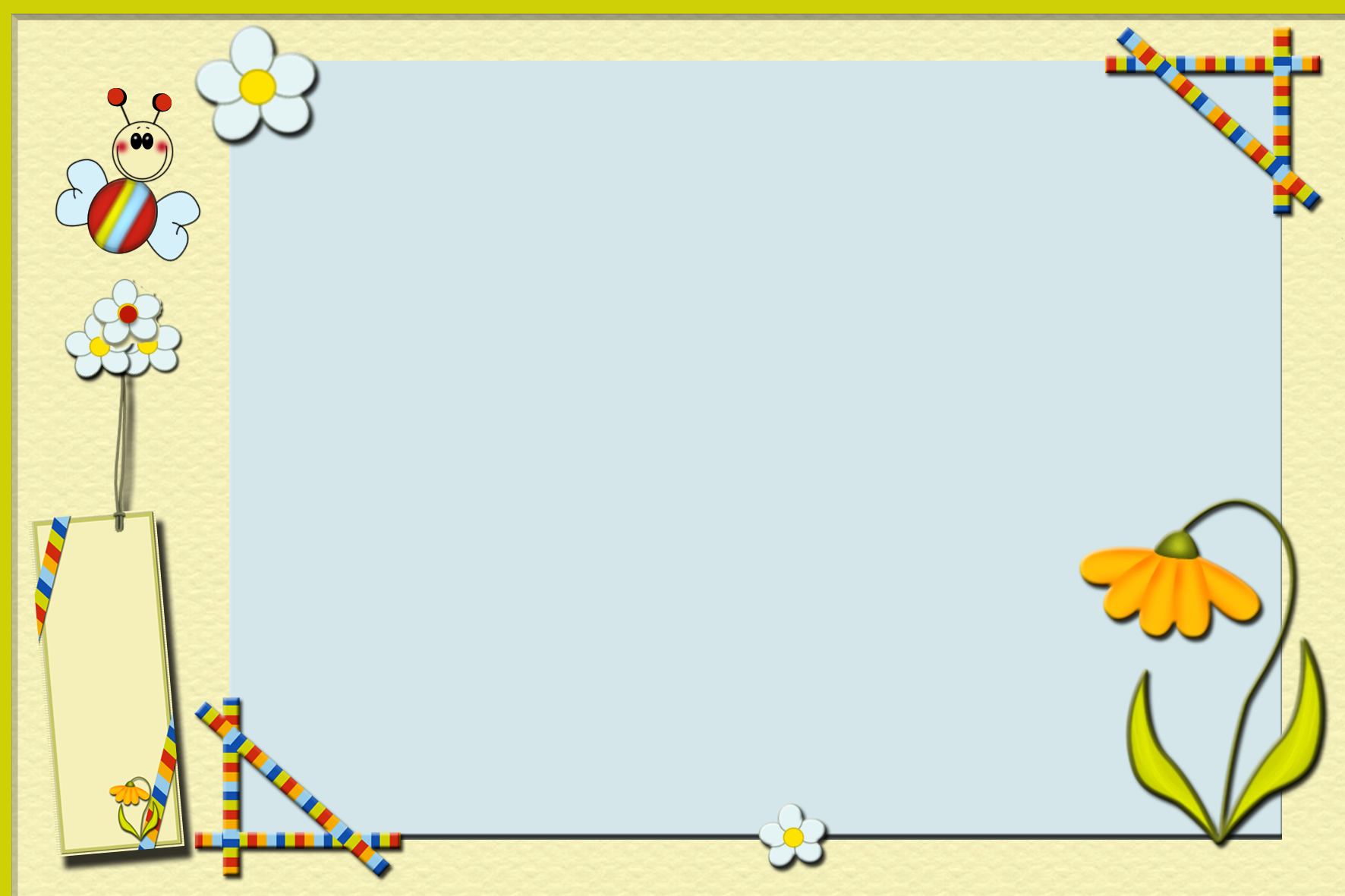 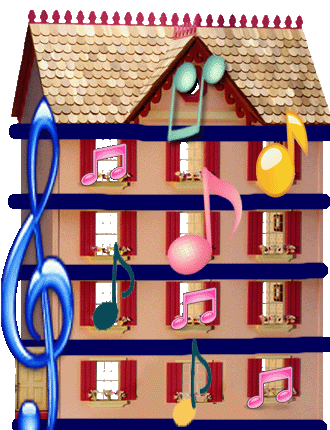 Домик
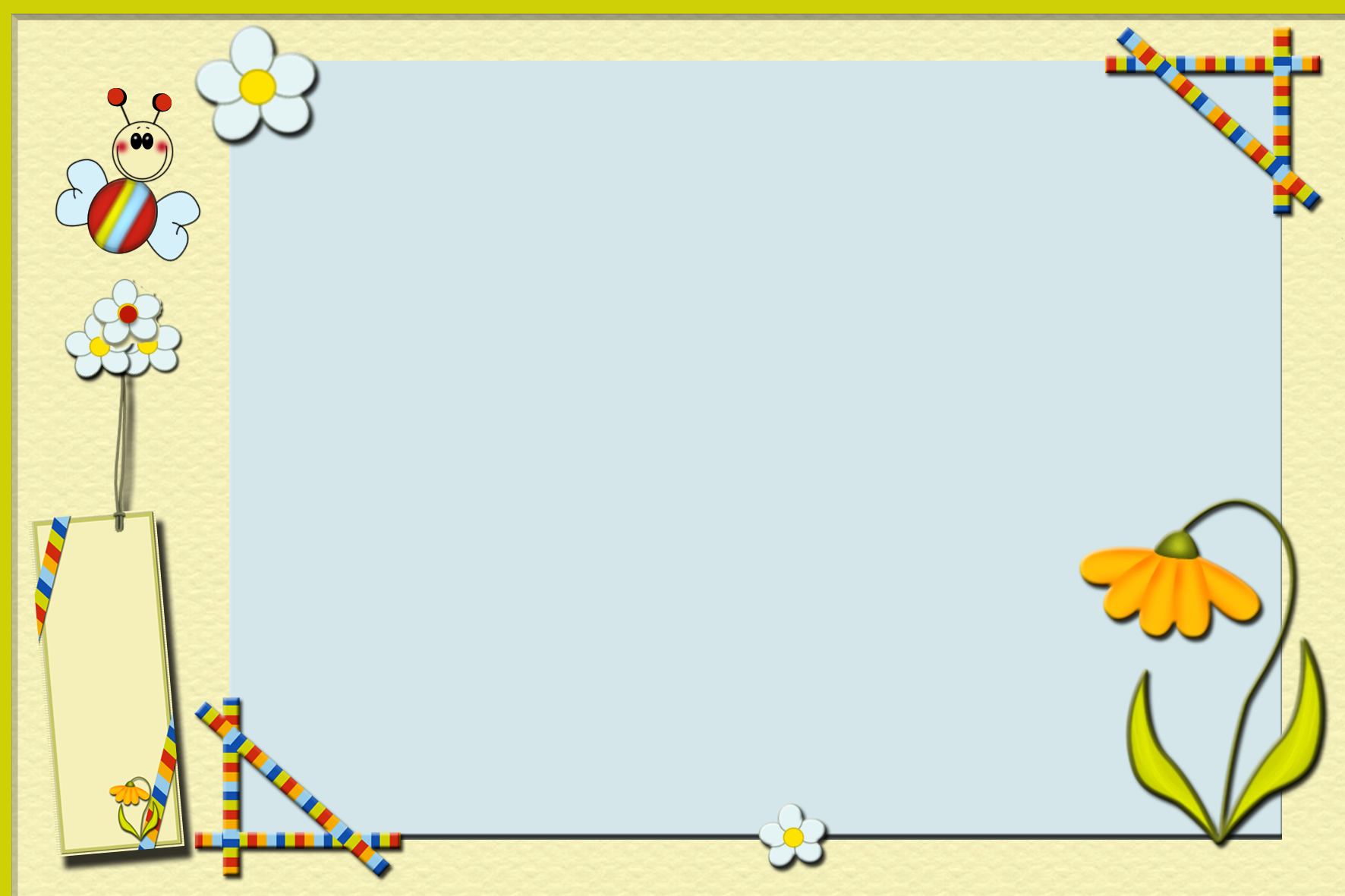 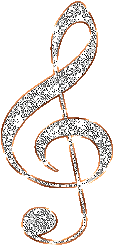 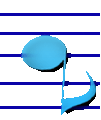 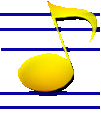 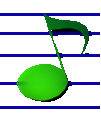 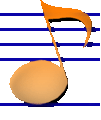 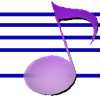 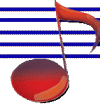 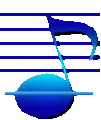 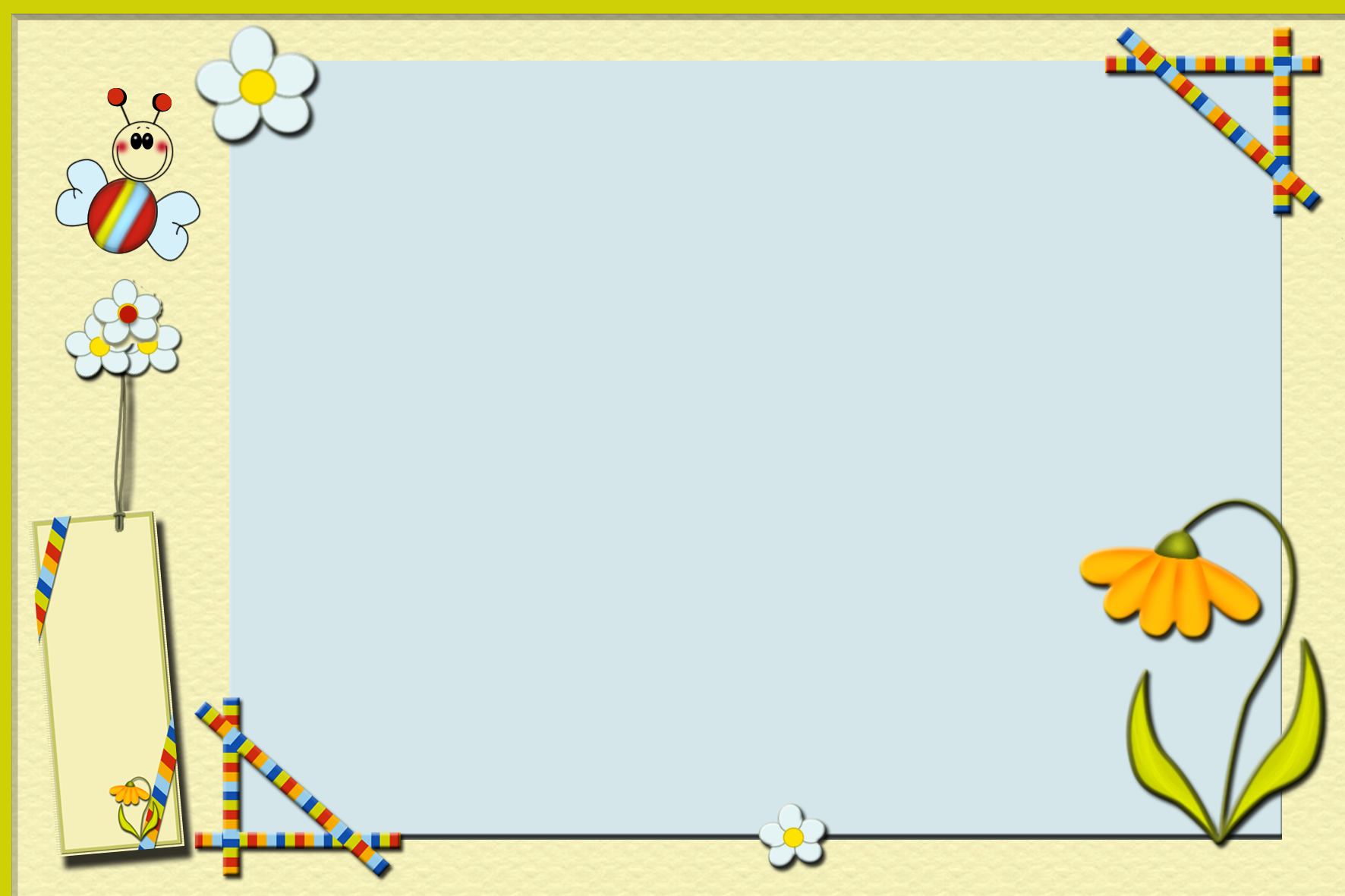 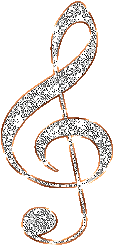 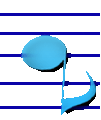 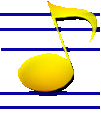 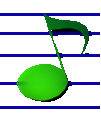 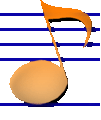 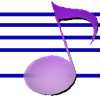 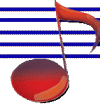 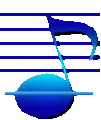 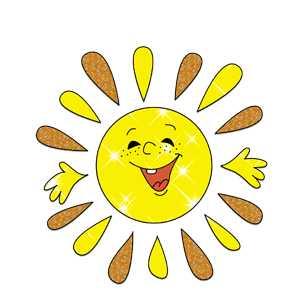 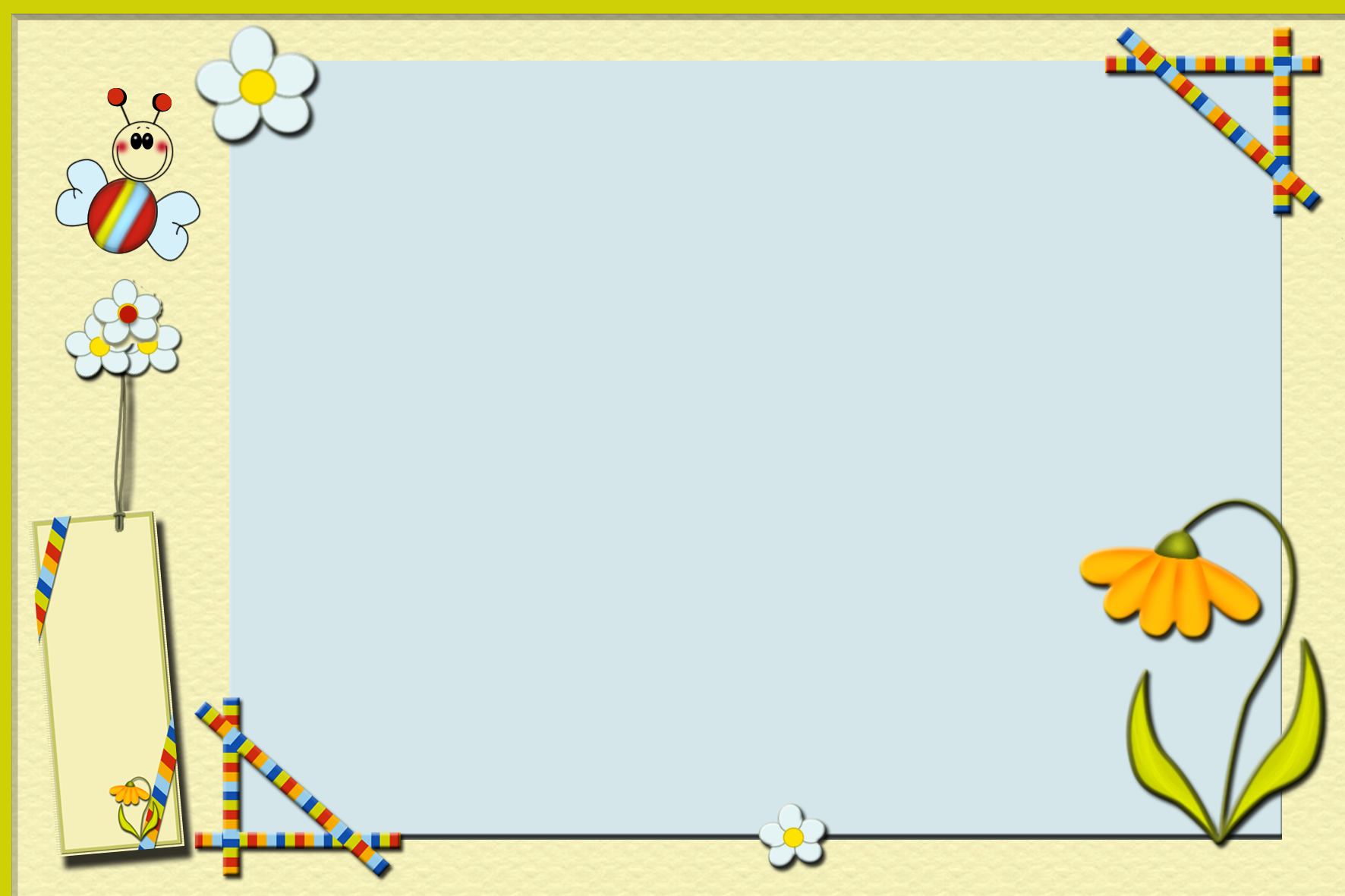 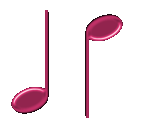 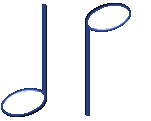 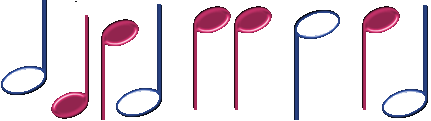 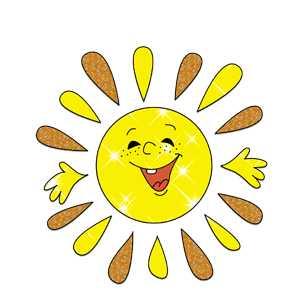 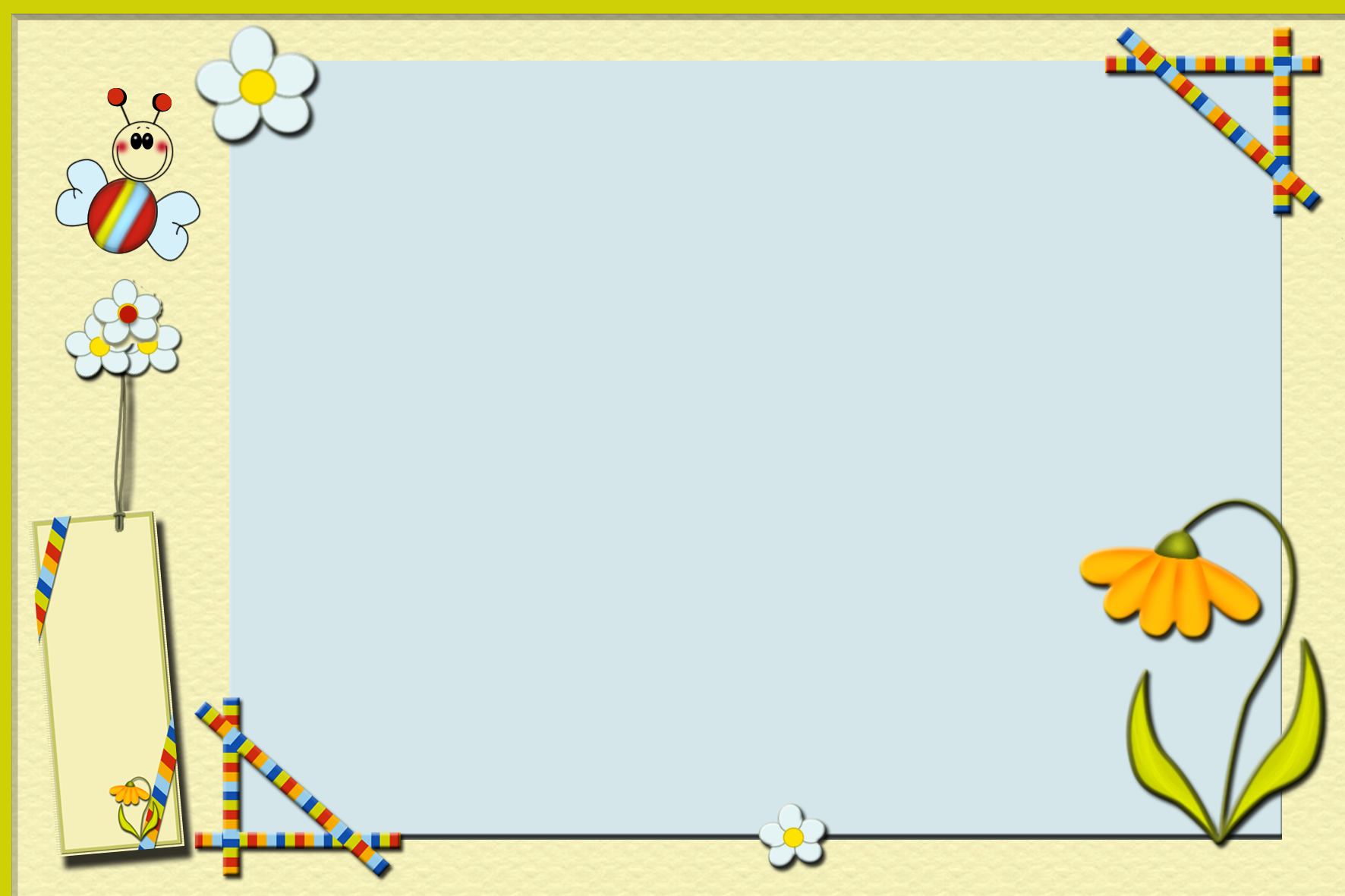 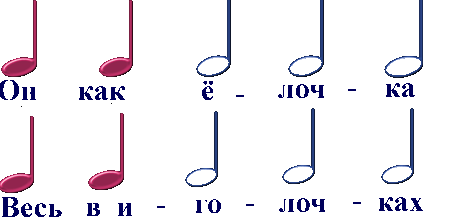 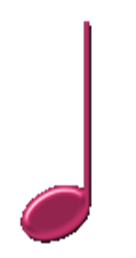 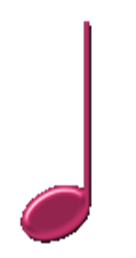 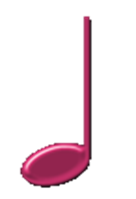 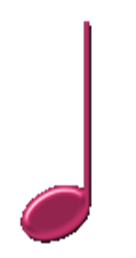 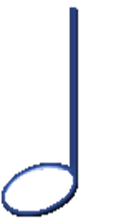 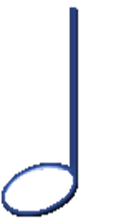 По  -  кру - жу    над     цвет -  ком,
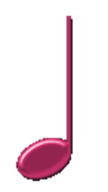 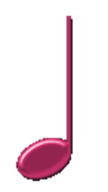 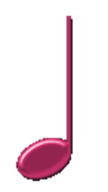 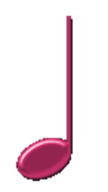 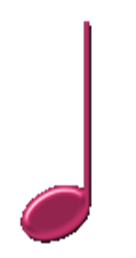 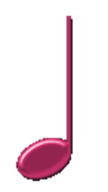 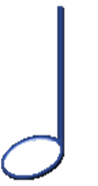 У –   го -  щу     ре -  бят   мед – ком.
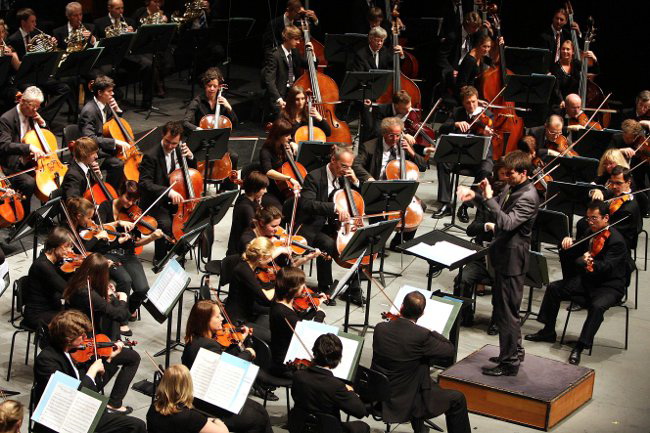 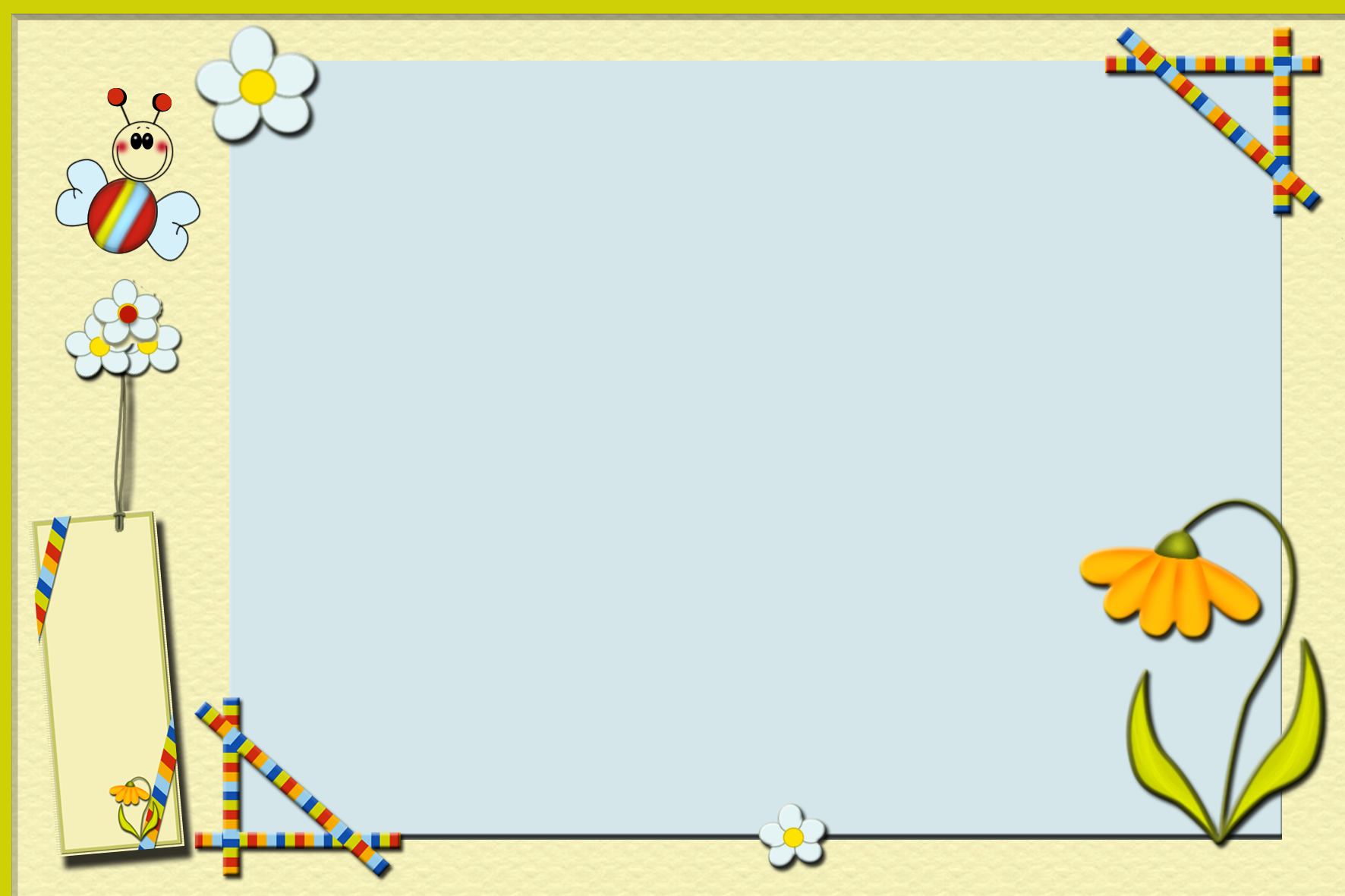 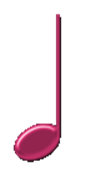 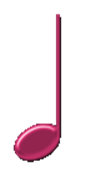 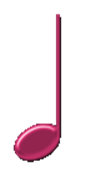 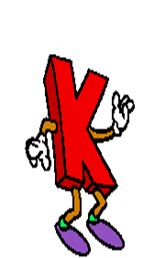 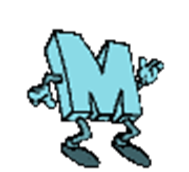 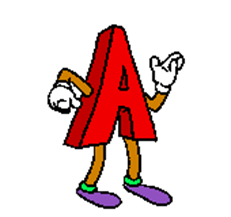 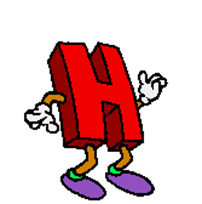 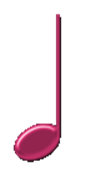 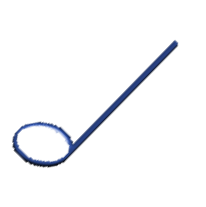 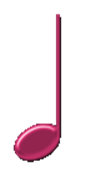 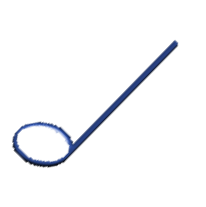 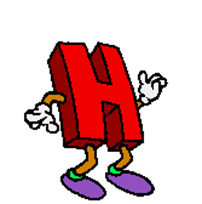 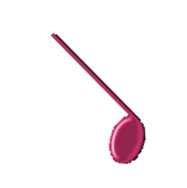 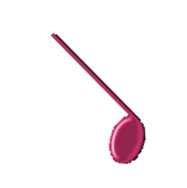 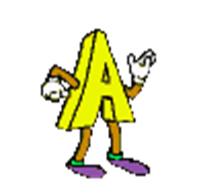 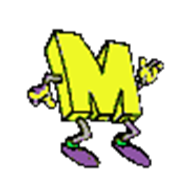 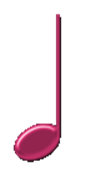 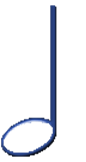 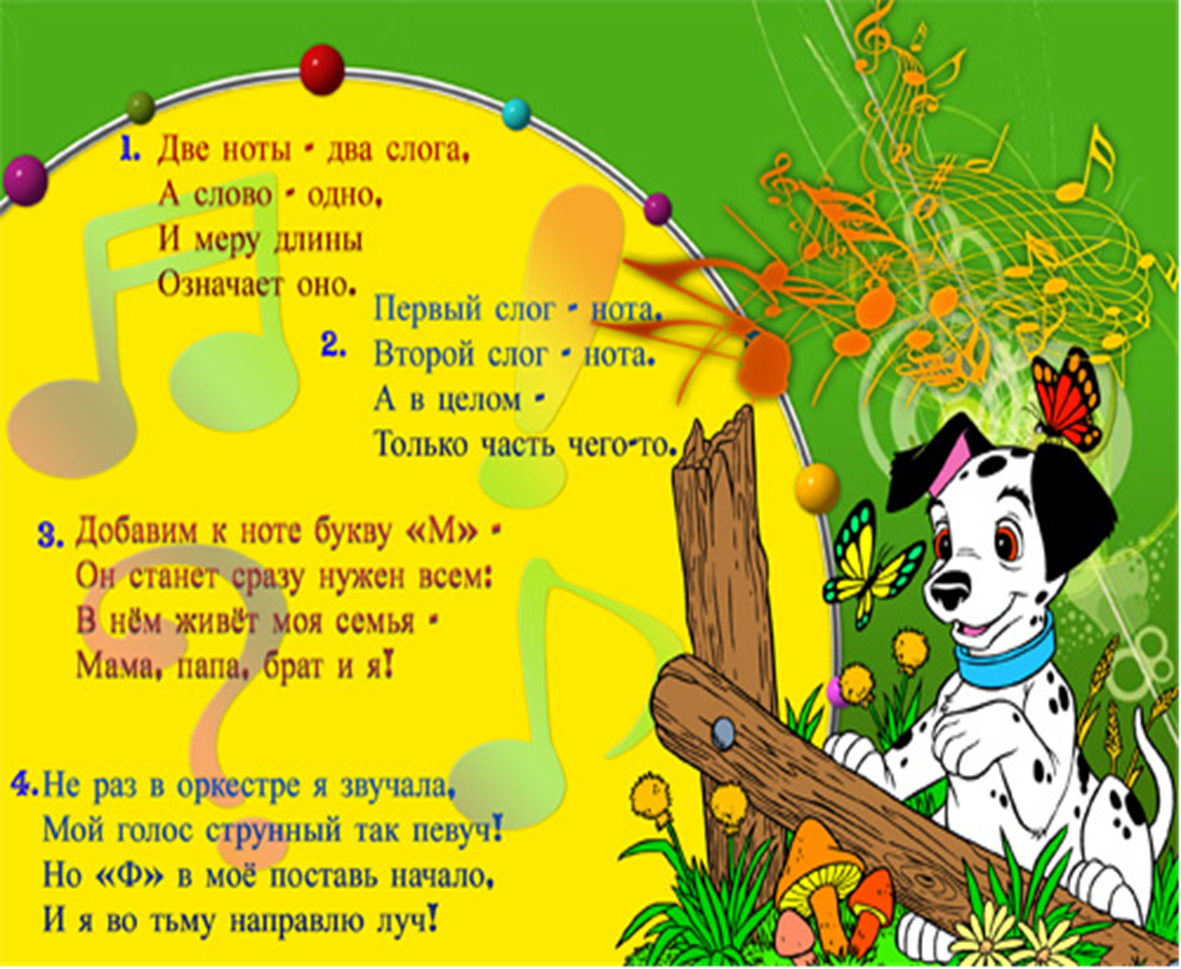 (МИЛЯ)
(ДОЛЯ)
(ДОМ)
(АРФА –ФАРА)
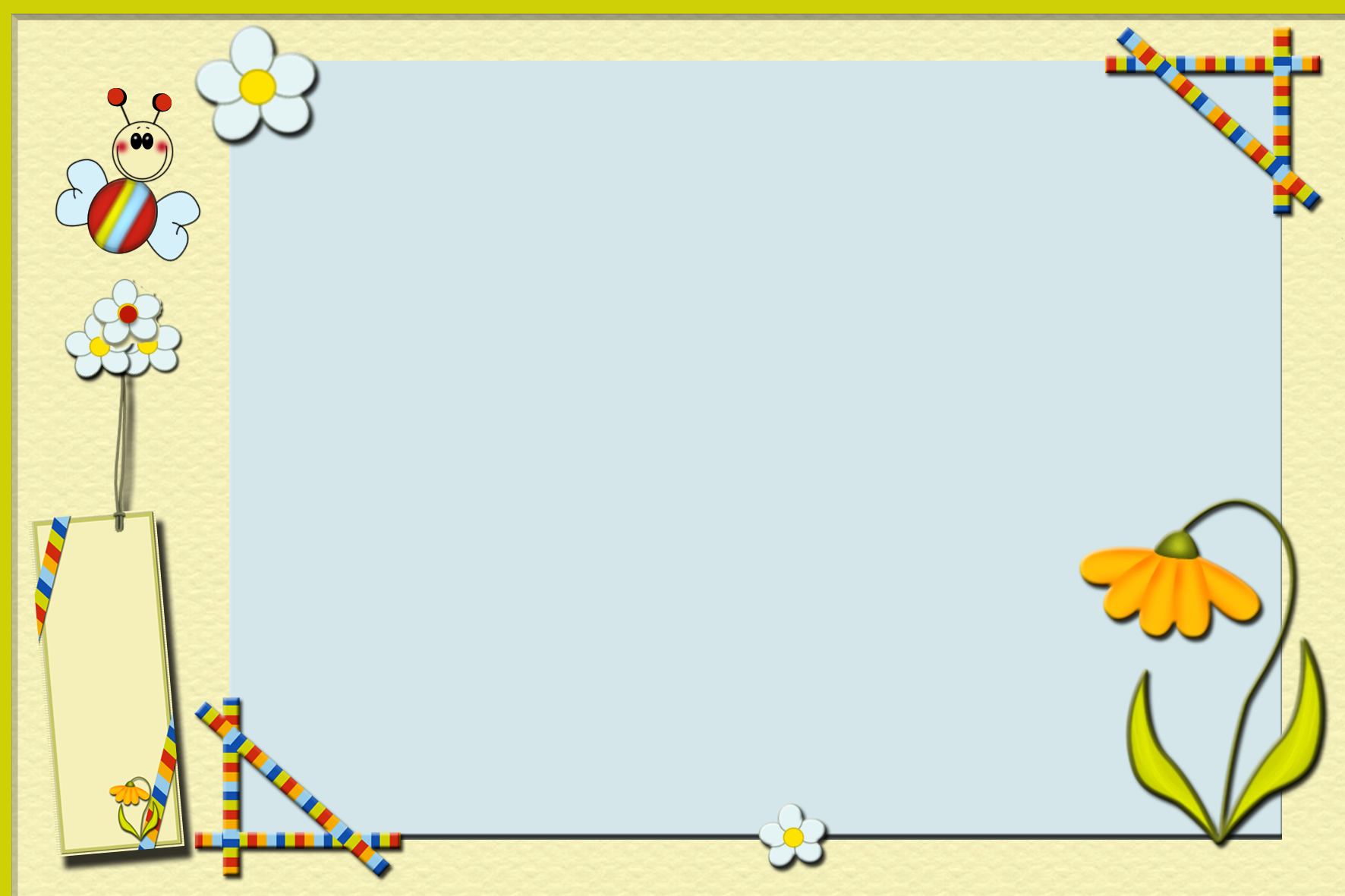 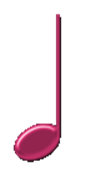 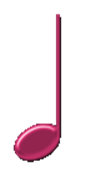 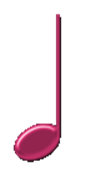 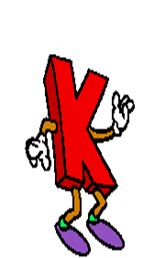 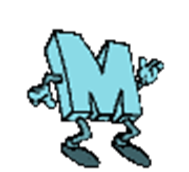 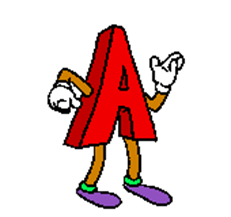 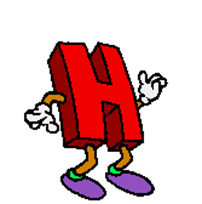 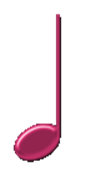 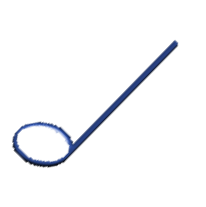 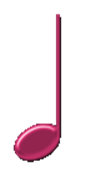 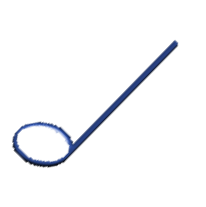 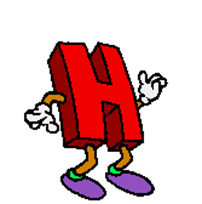 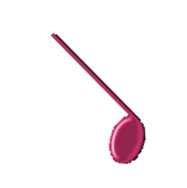 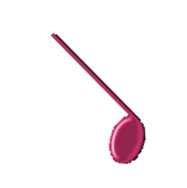 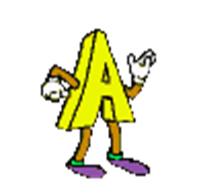 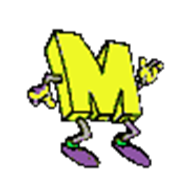 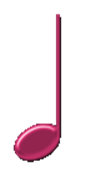 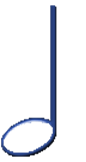 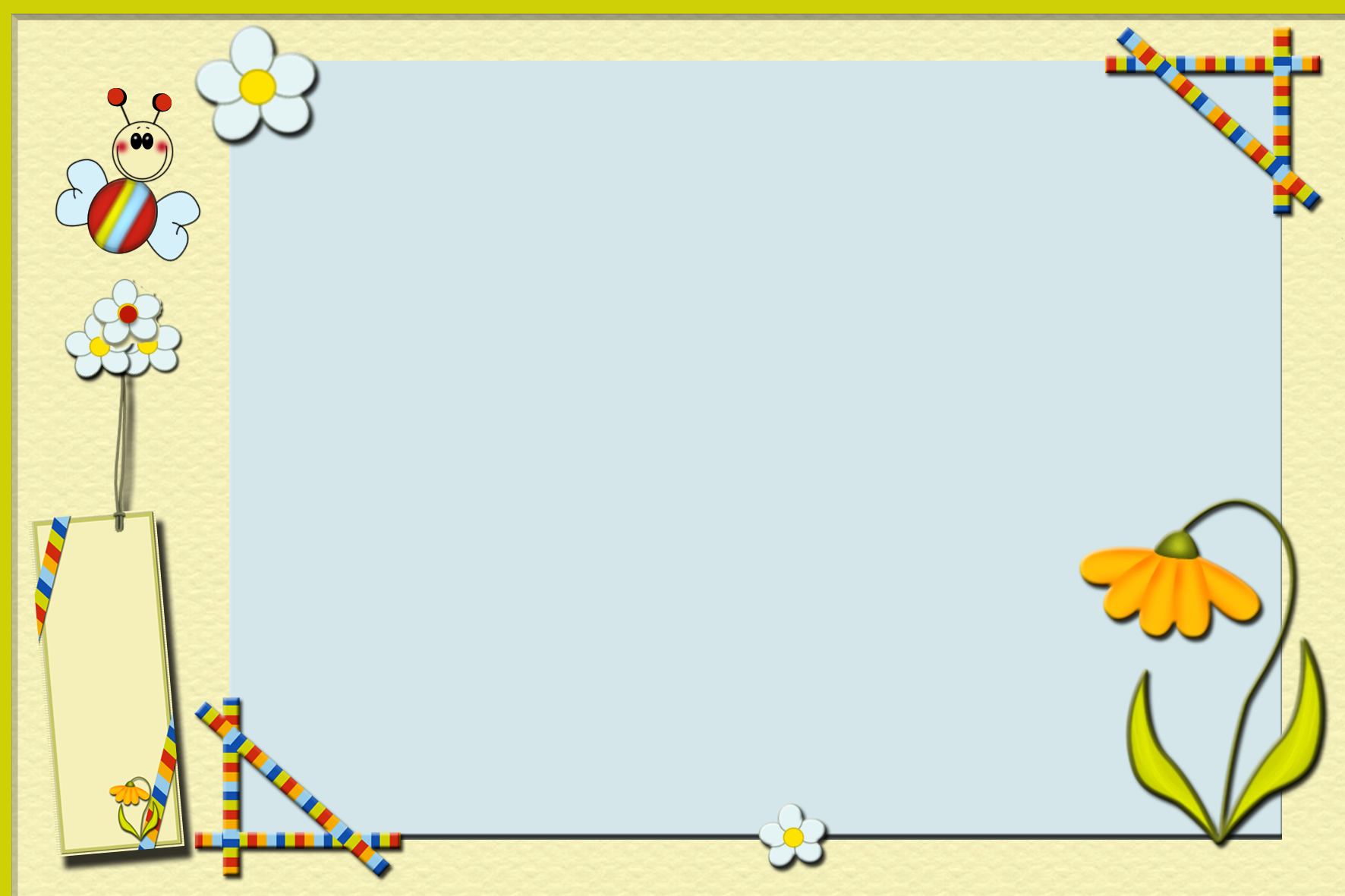 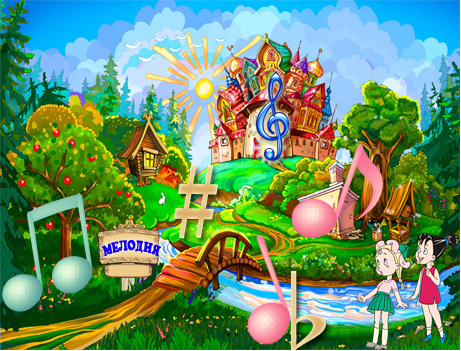 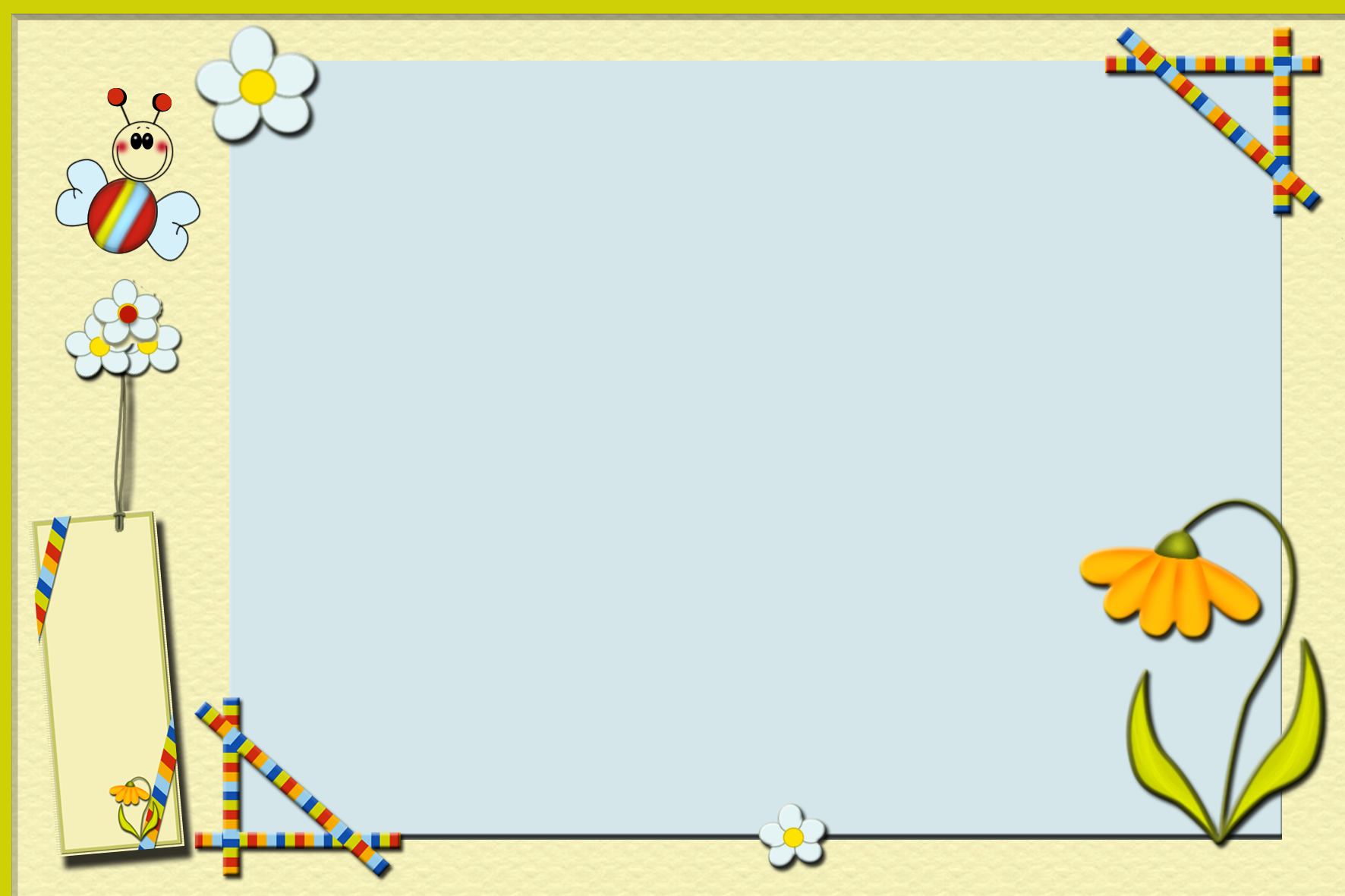 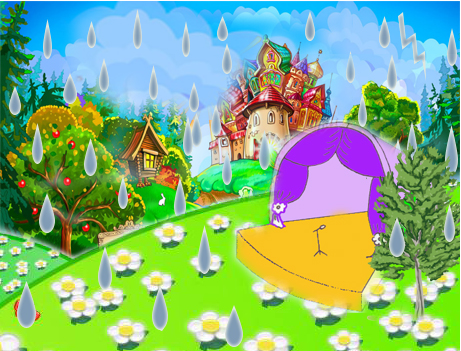 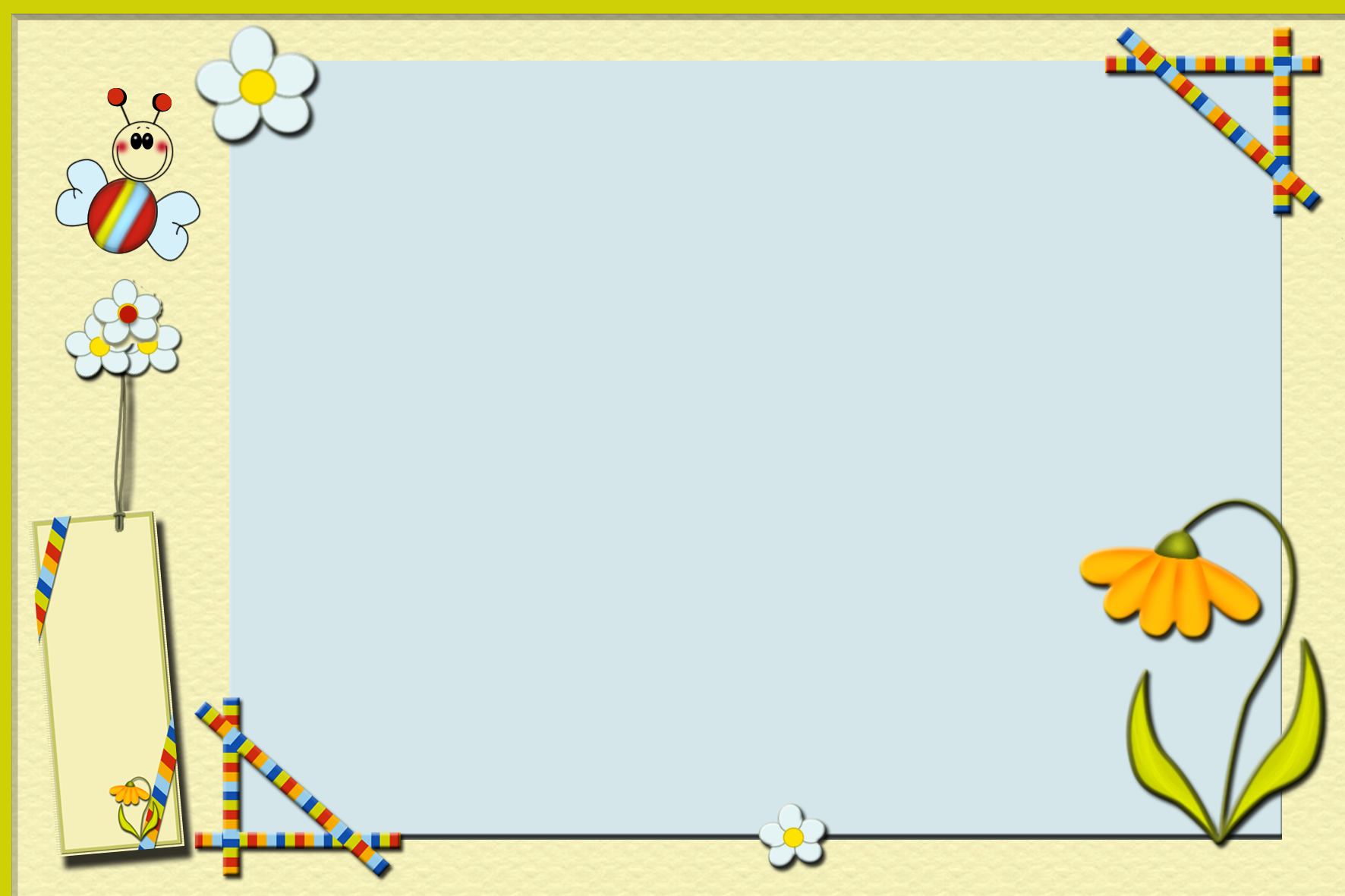 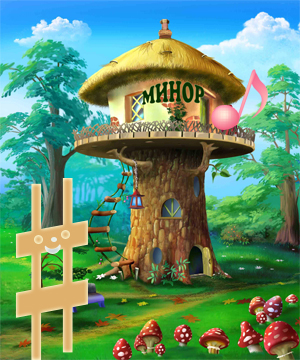 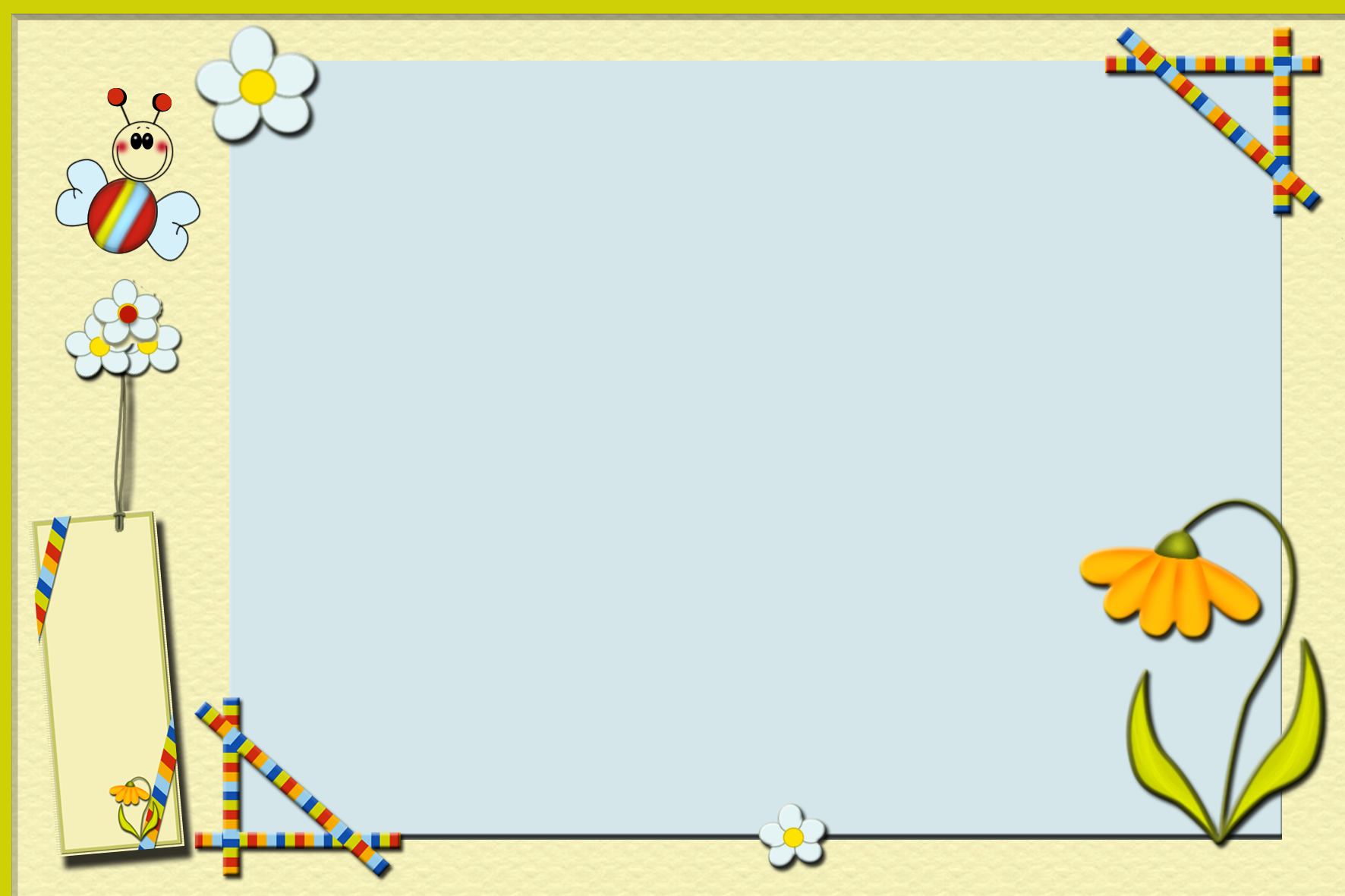 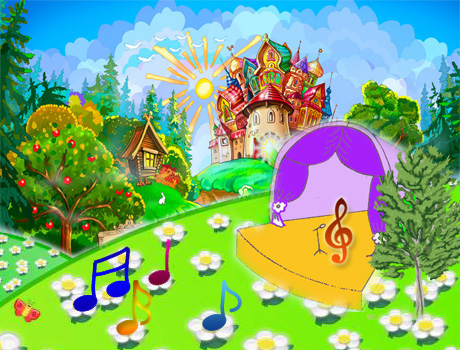 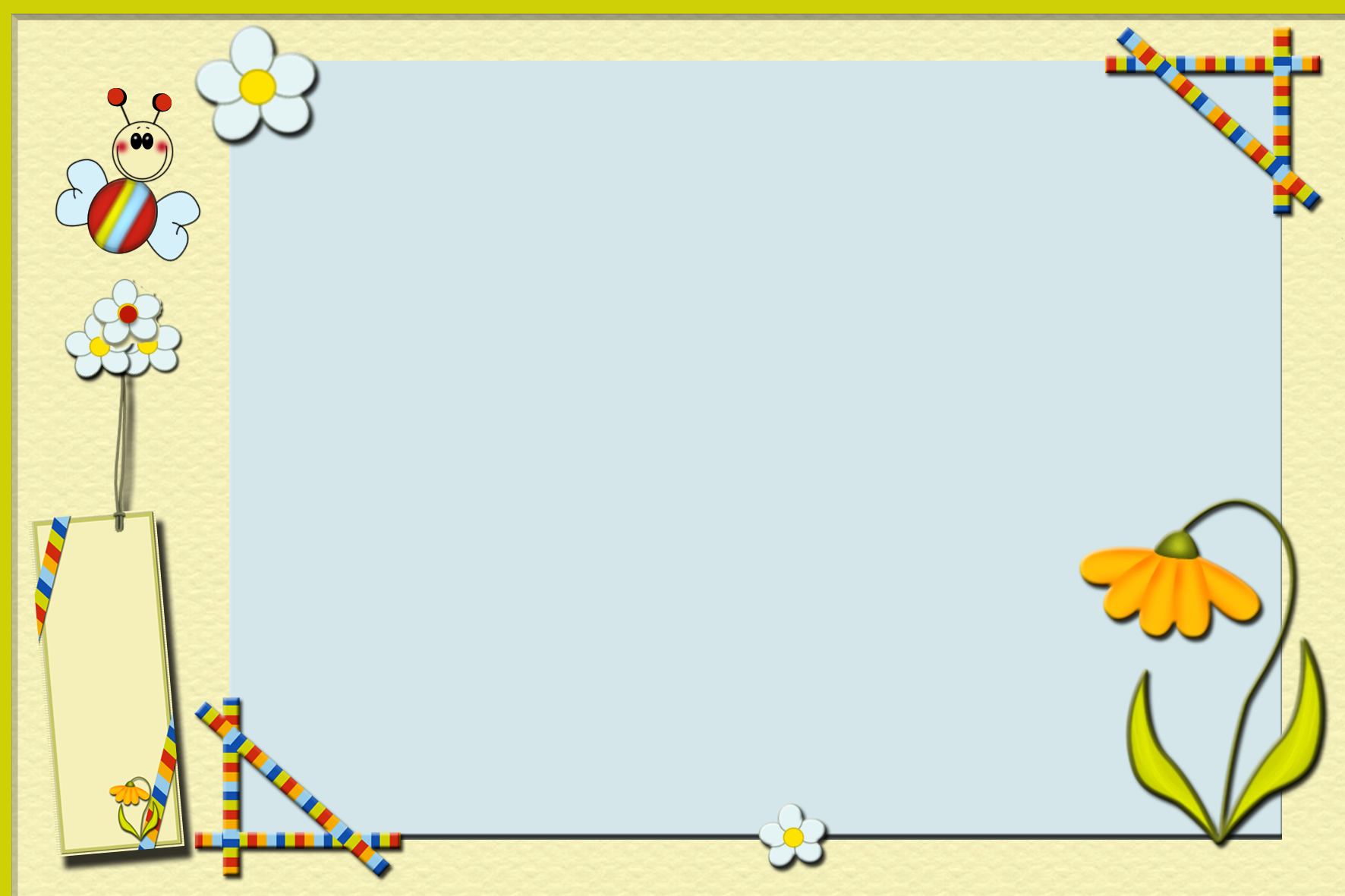 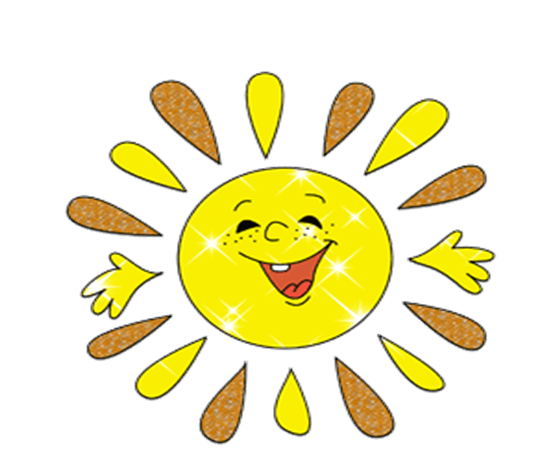 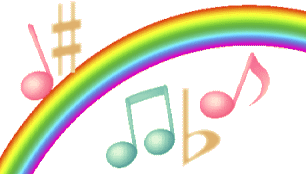 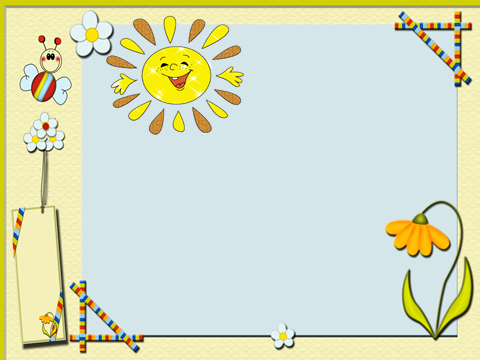 Викторина
1. Как называется семья ноток. 
2. Как называется дом ноток. 
3. Как называется концерт, который нотки решили устроить. 
4. Какой знак в сказке называют МАЭСТРО.
5. Кого в сказке называют самым хмурым и грустным. 
6. Кто из героев самый добрый и     веселый
7. Какой знак помог ноте ЛЯ.                                   
8. А как зовут друзей ДИЕЗА                                        
9. Кто отправился грустить вместе с     
         МИНОРОМ .
ОКТАВА
НОТНЫЙ  СТАН

ФЕСТИВАЛЬ

СКРИПИЧНЫЙ КЛЮЧ
МИНОР
МАЖОР
ДИЕЗ
БЕМОЛЬ И БЕКАР
БАСОВЫЙ КЛЮЧ
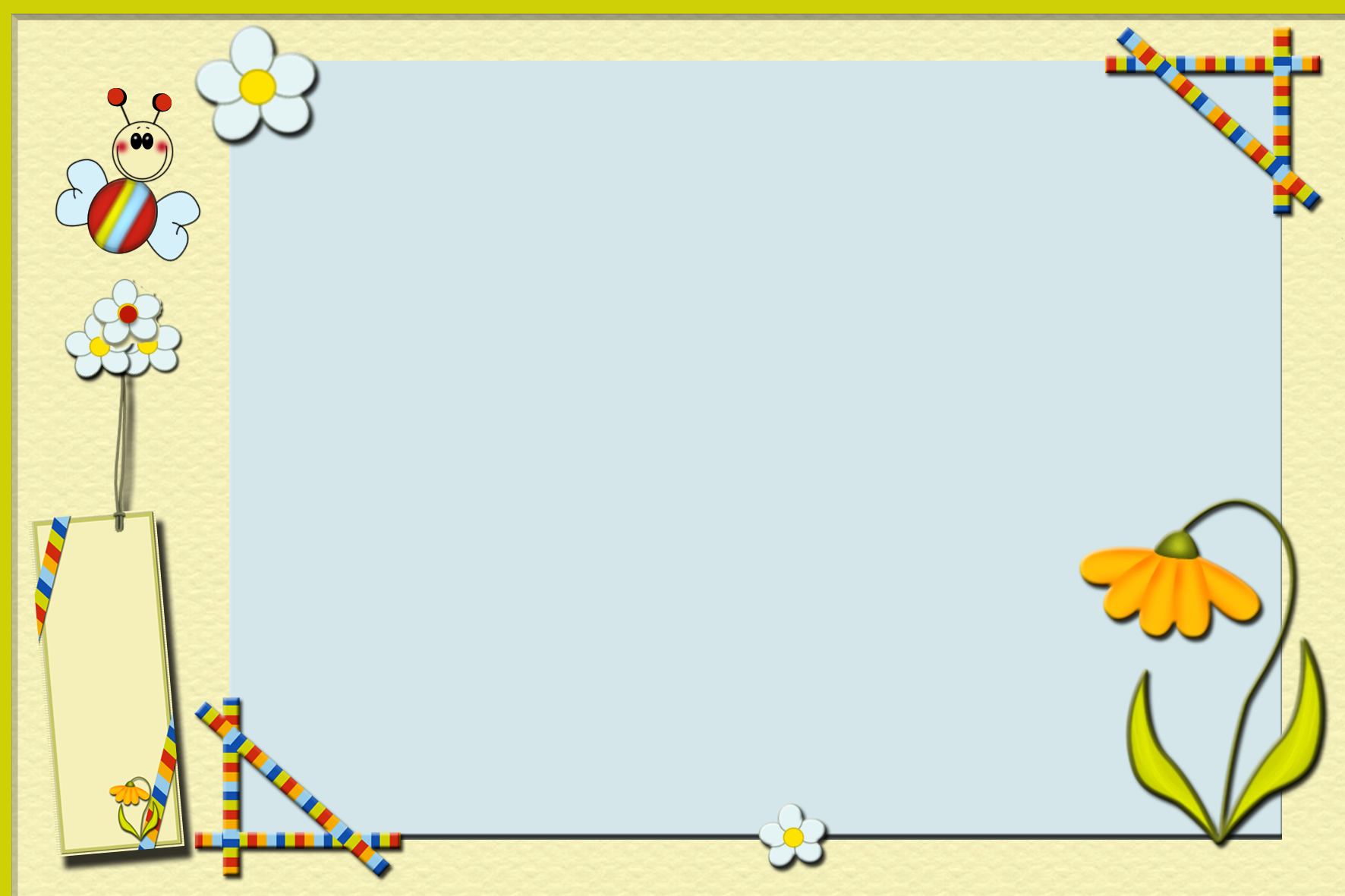 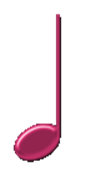 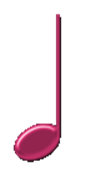 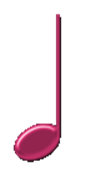 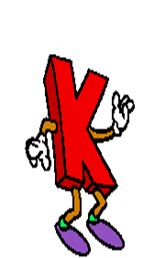 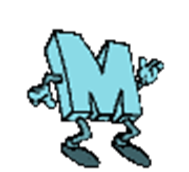 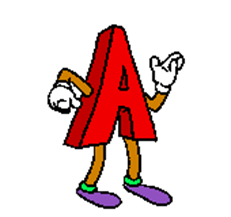 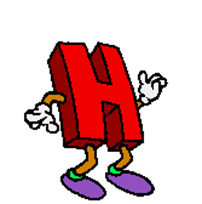 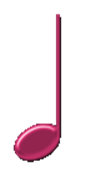 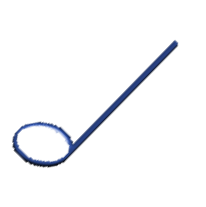 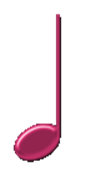 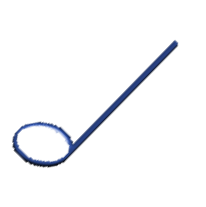 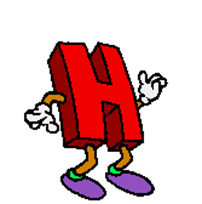 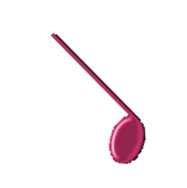 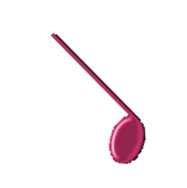 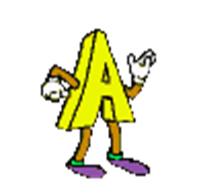 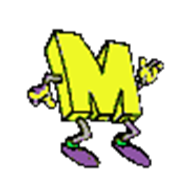 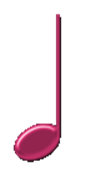 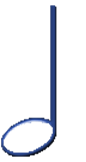 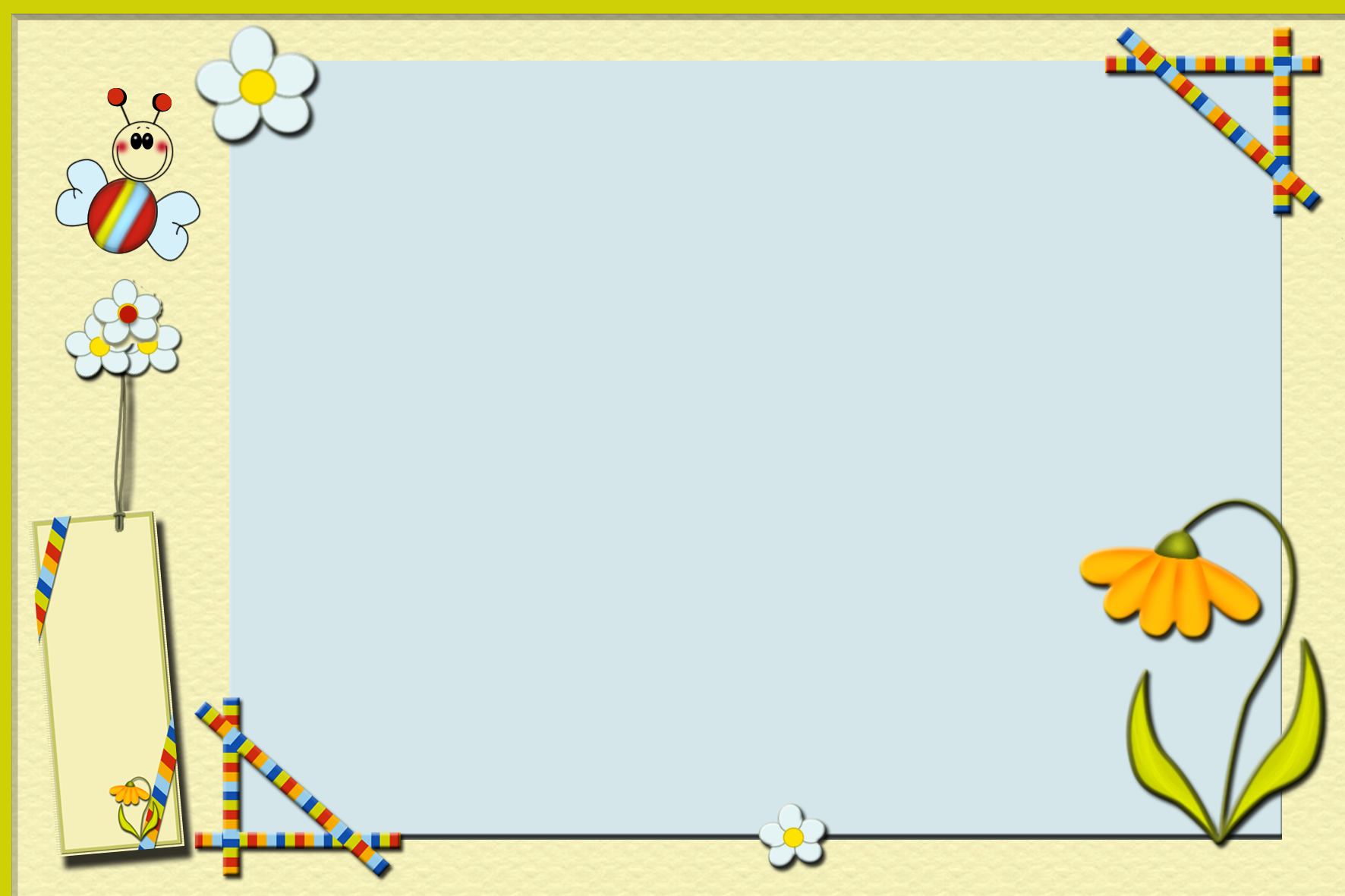 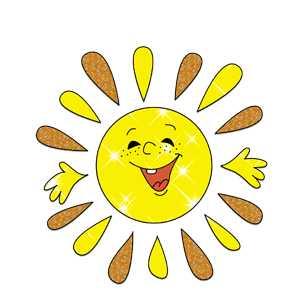 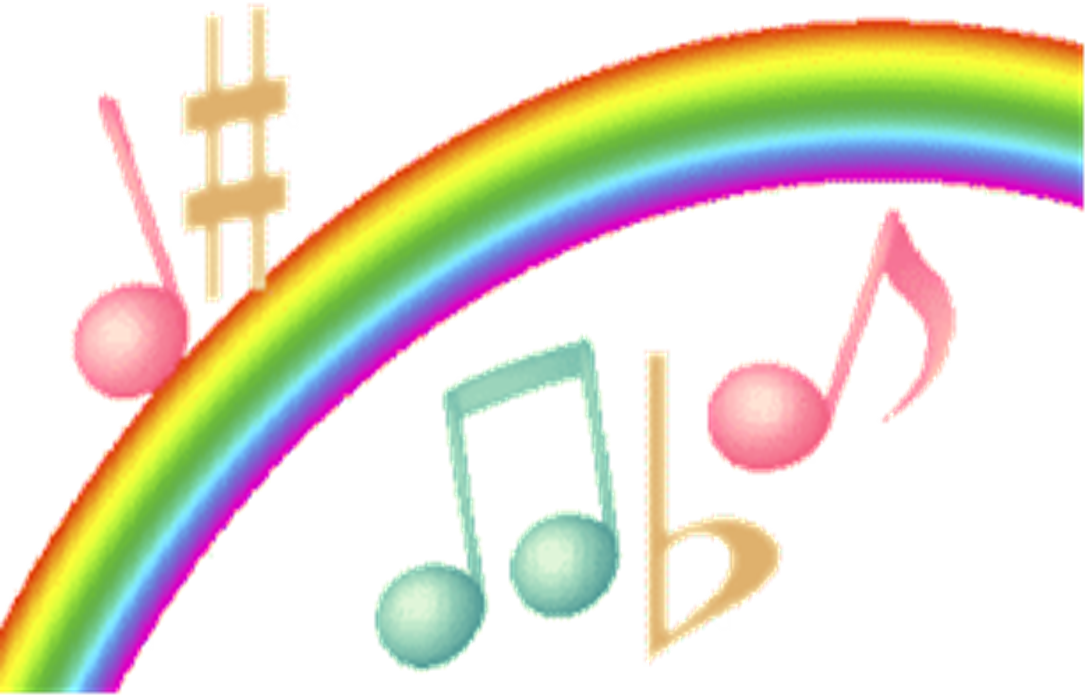 В презентации использованы материалы сайта mus-urok.ru